Florida’s Dairy Industry
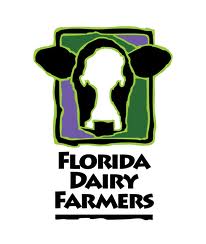 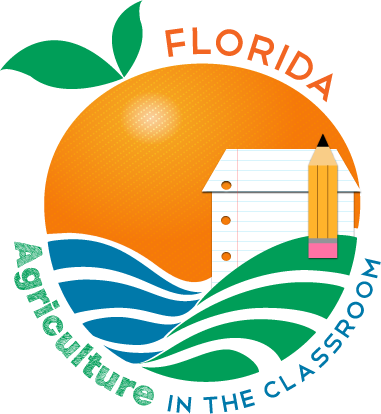 In 2011, the dairy industry brought $545 million to Florida through milk cash receipts.
The total number of milking cows in Florida, at last count, was 119,000 in January 2012. 
Okeechobee County had the most cows per county with 30,000. 
Today, Florida is the leading dairy state in the Southeast, producing 2.27 billion pounds of milk in 2011. 
Florida ranks 19th nationally in the number of dairy cows.